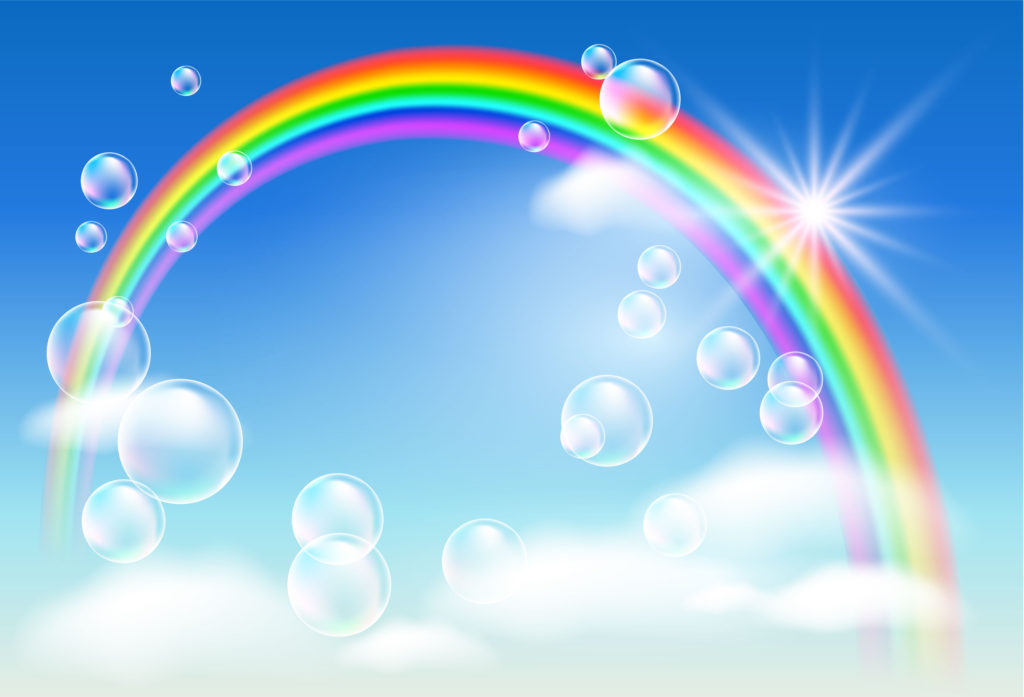 Муниципальное дошкольное образовательное учреждение детский сад «Росинка»
III межмуниципальный 
Фестиваль педагогических идей
«Радуга проектов»
г. Мышкин
26.04.2018
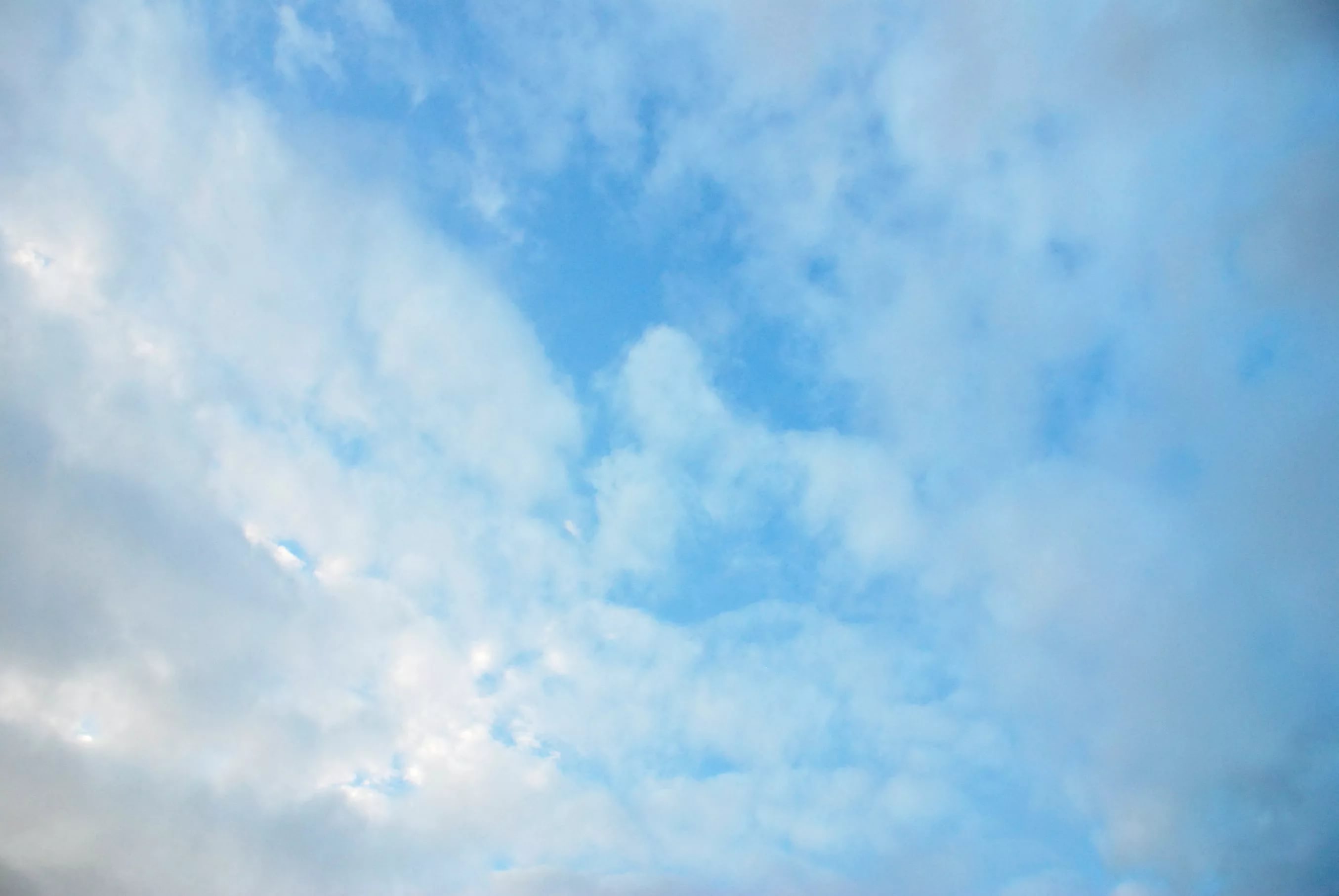 Участники Фестиваля
Брейтовский МР
Мышкинский МР
Некоузский МР

18 педагогов из 9 дошкольных образовательных учреждений
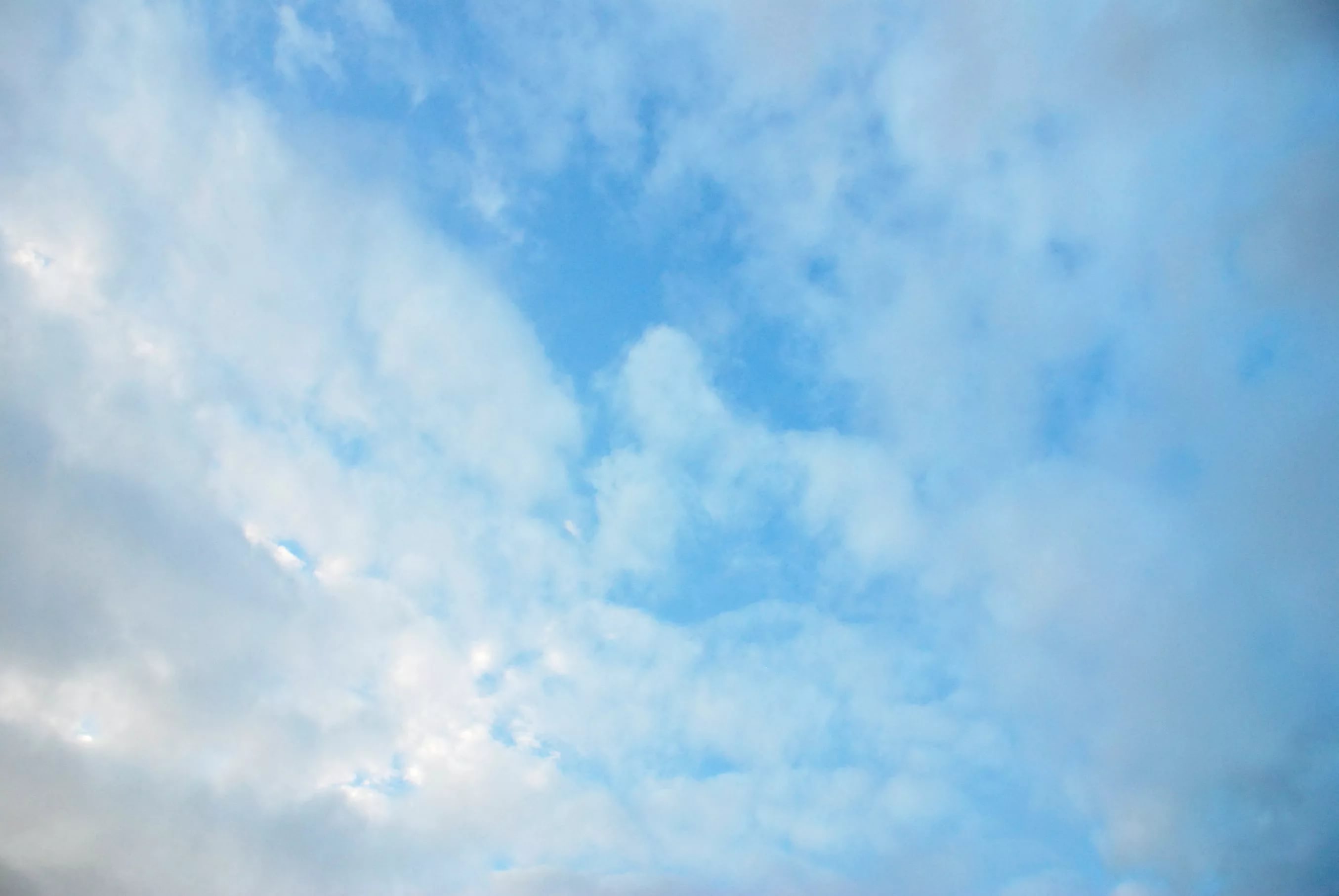 «Радуга проектов»
ИГРОВЫЕ
ТВОРЧЕСКИЕ
ИССЛЕДОВАТЕЛЬСКИЕ
ПАТРИОТИЧЕСКИЕ
ИНФОРМАЦИОННЫЕ
ОЗДОРОВИТЕЛЬНЫЕ
КРАЕВЕДЧЕСКИЕ
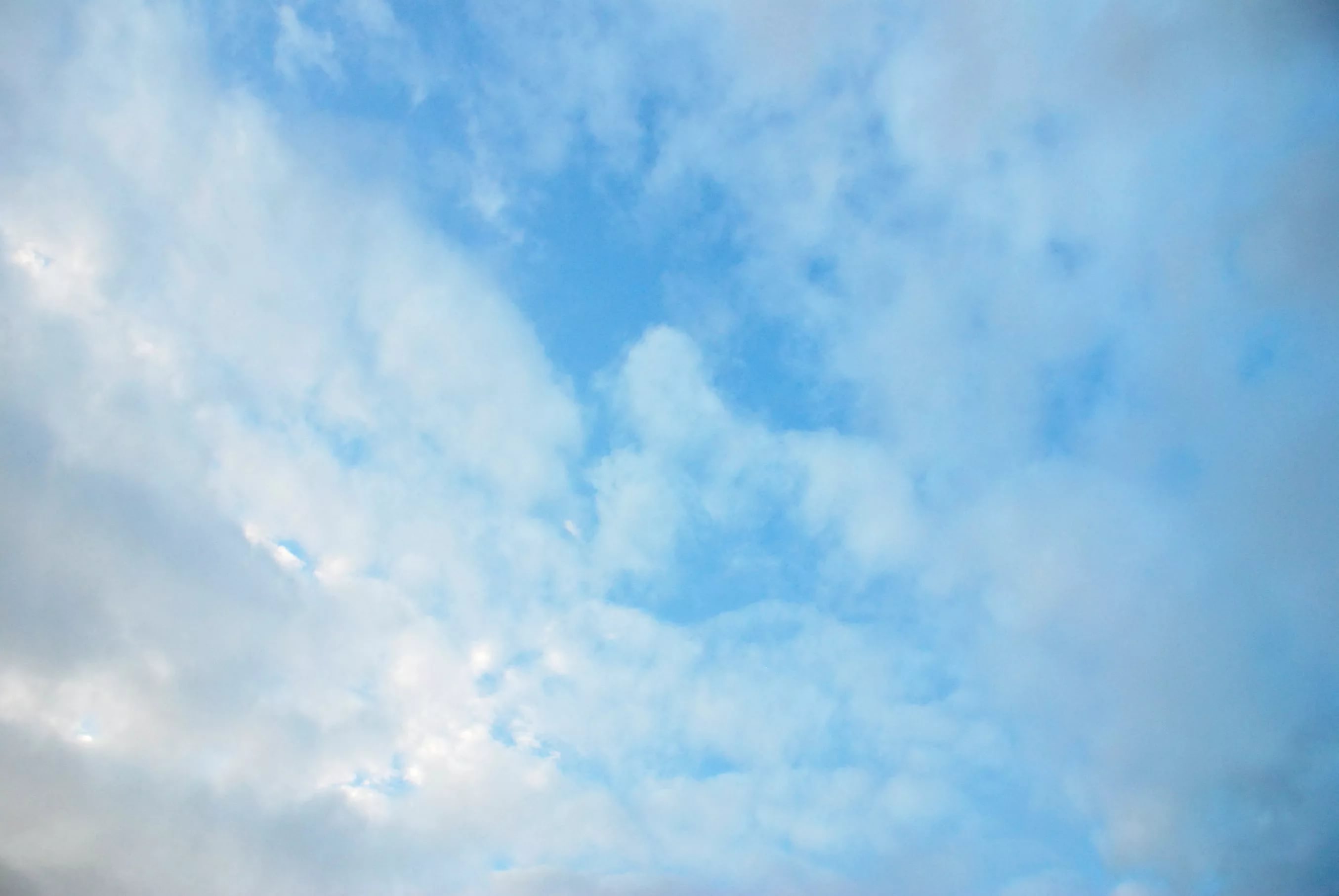 Регламент выступления
Презентация проекта – 5 минут
Ответы на вопросы – 2 минуты
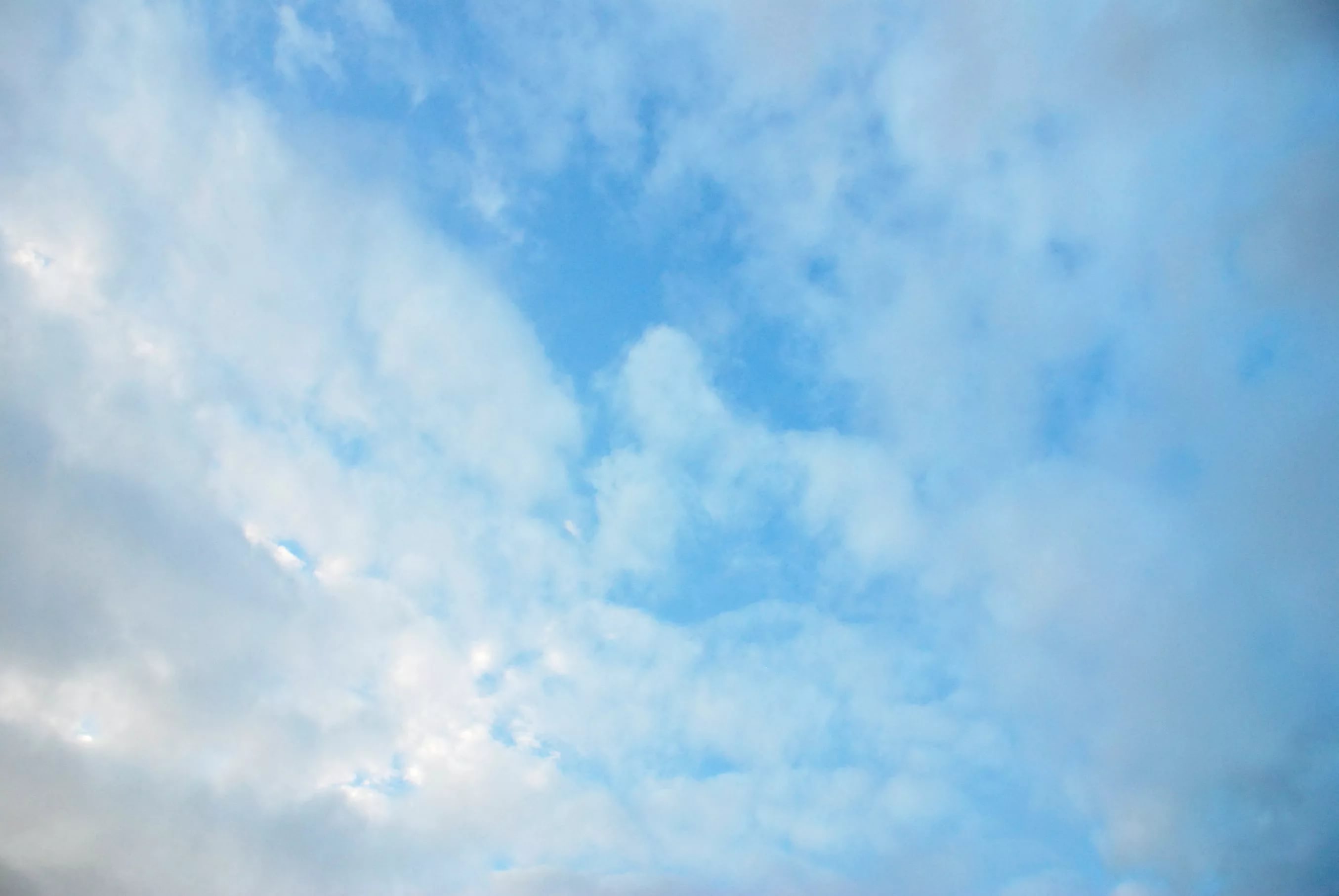 Номинации Фестиваля
«Лучший игровой проект»
«Лучший творческий проект»
«Лучший исследовательский проект»
«Лучший проект на нравственно-патриотическую тему»
«Лучший информационный проект»
«Лучший проект по краеведению»
«Лучший оздоровительный проект»
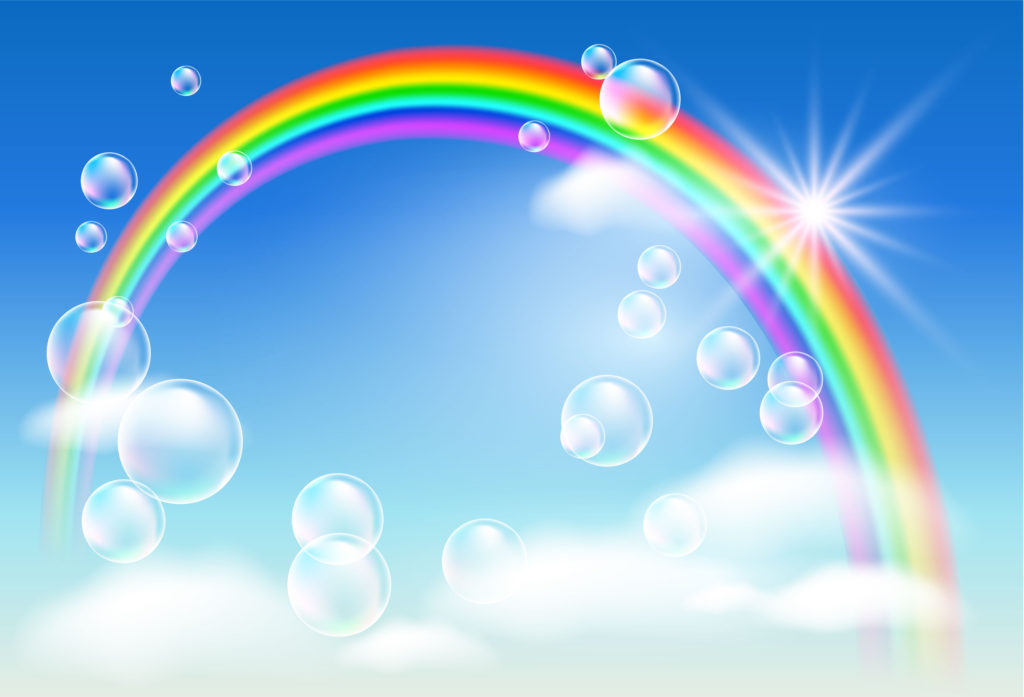 Творческих успехов и удачи!

Новых открытий 
и ярких впечатлений!